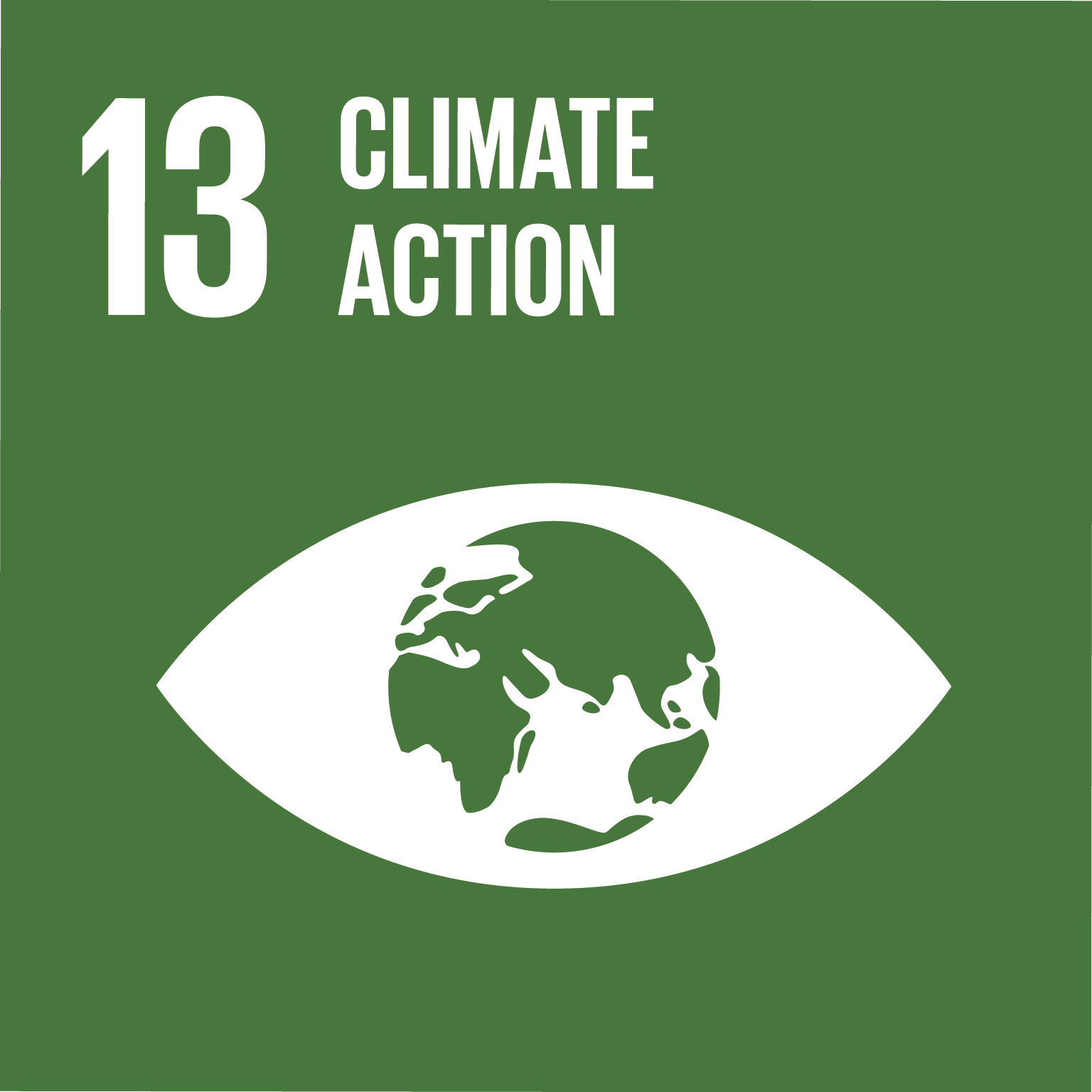 UNESCO Goal #13
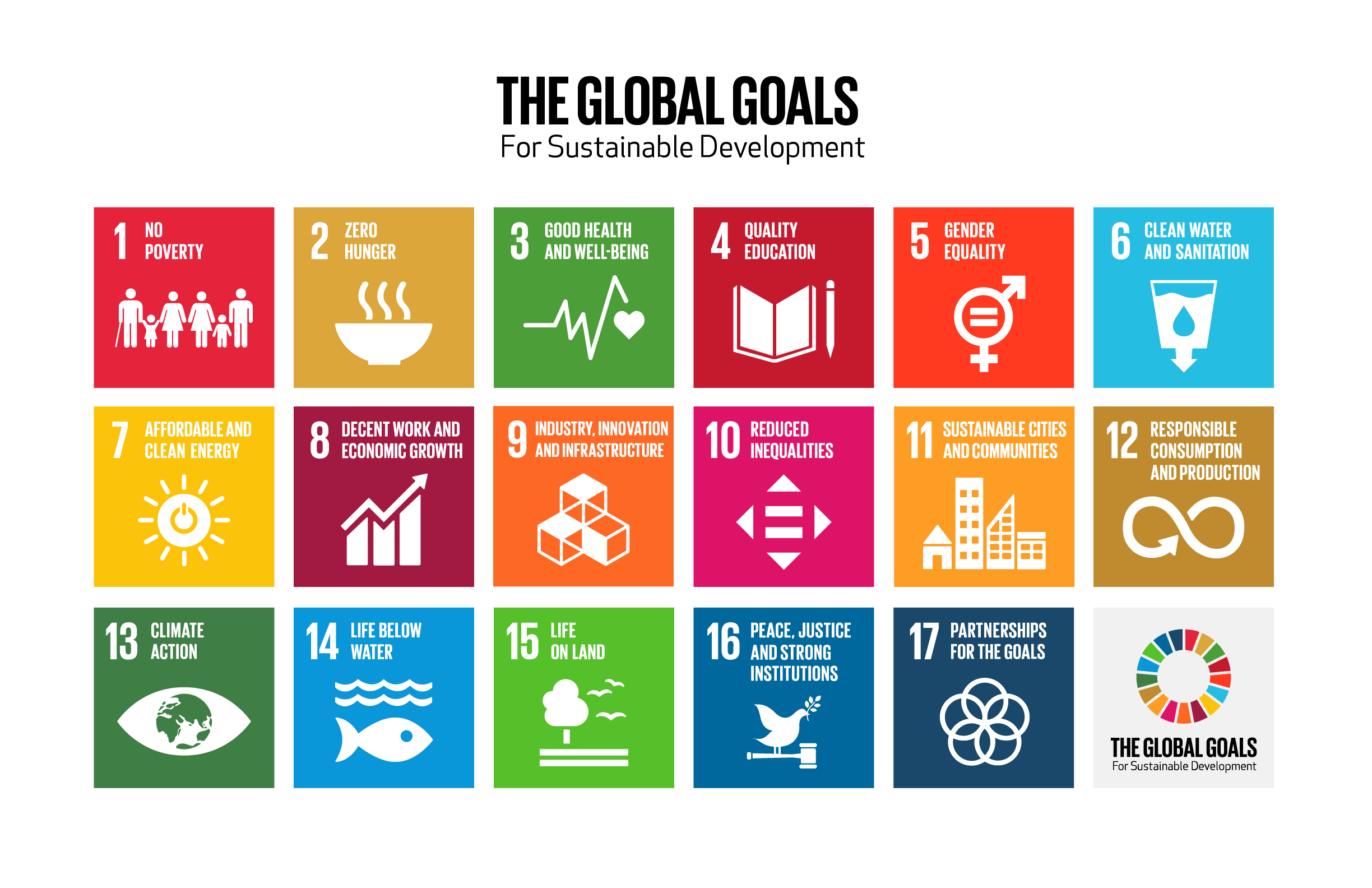 What is a climate?
What ARE SOME OF THE THINGS THAT ARE MAKING OUR PLANET SICK?
What did you see in the video?
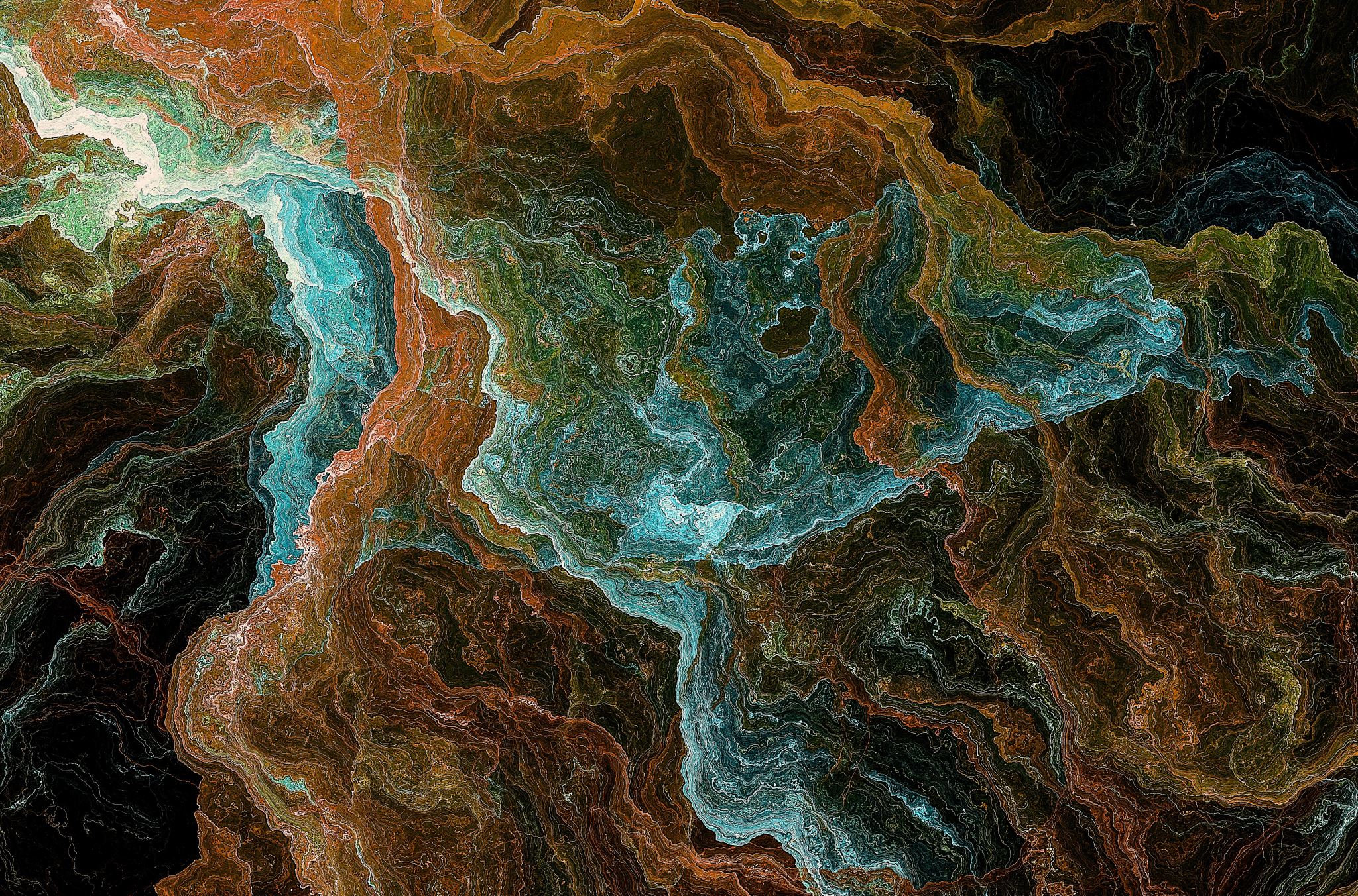 What does this mean for New Brunswick?
How is climate change impacting our Province?
Has climate change impacted New Brunswick?
YES! Climate change has impacted NB.

What are two of the biggest contributors to GHG emissions? (Green House Gas).
Transportation and Electricity

How has Climate Change Impacted our province?
Floods, post-tropical storms (Dorian), ice storms. These environmental events cause property destruction, power outages and damage to buildings.

In a nutshell, New Brunswickers can expect to see increased temperatures, stormier weather and wetter weather.

What are some things you can do to decrease your carbon footprint?
What can YOU do?
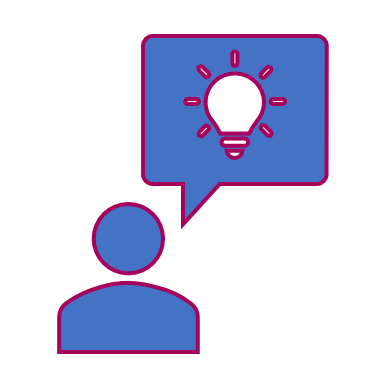 Brainstorm a list of ideas of what you can do to help the Earth.
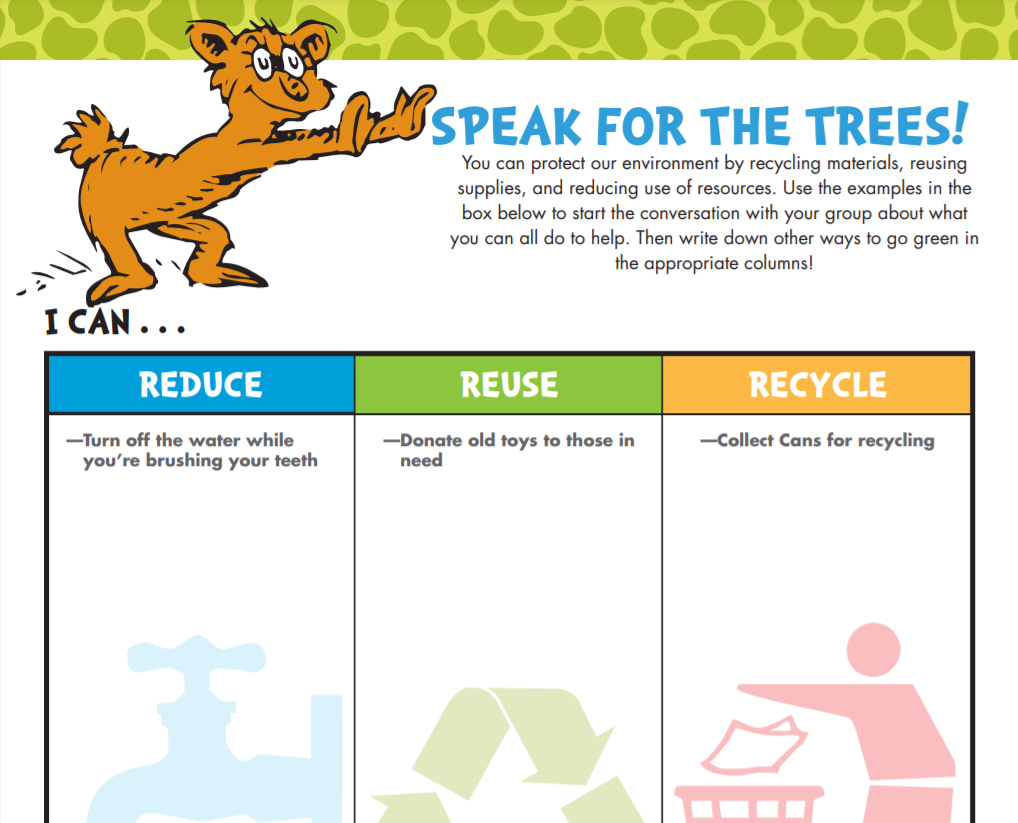 I CAN REDUCE,REUSEAND RECYCLE
I CAN SAVEELECTRICITY
Talk about what you can do at school or at home to save electricity.


This afternoon, from 12:30-1:00 p.m., we will be doing Lights Out Lakefield!
Why would we do this?
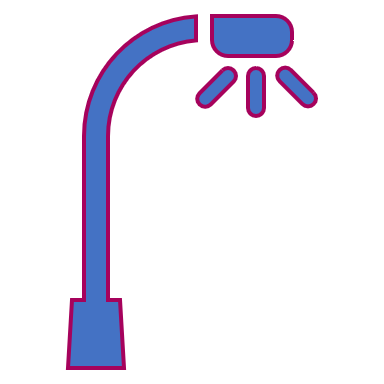 I CAN USE LESS SINGLE USE PLASTICS
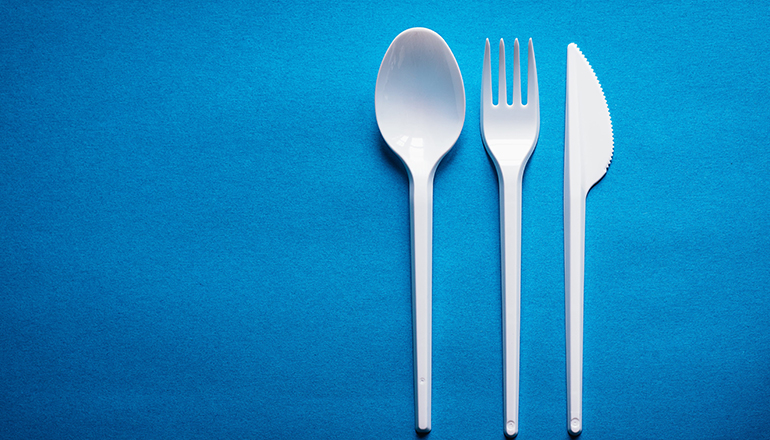 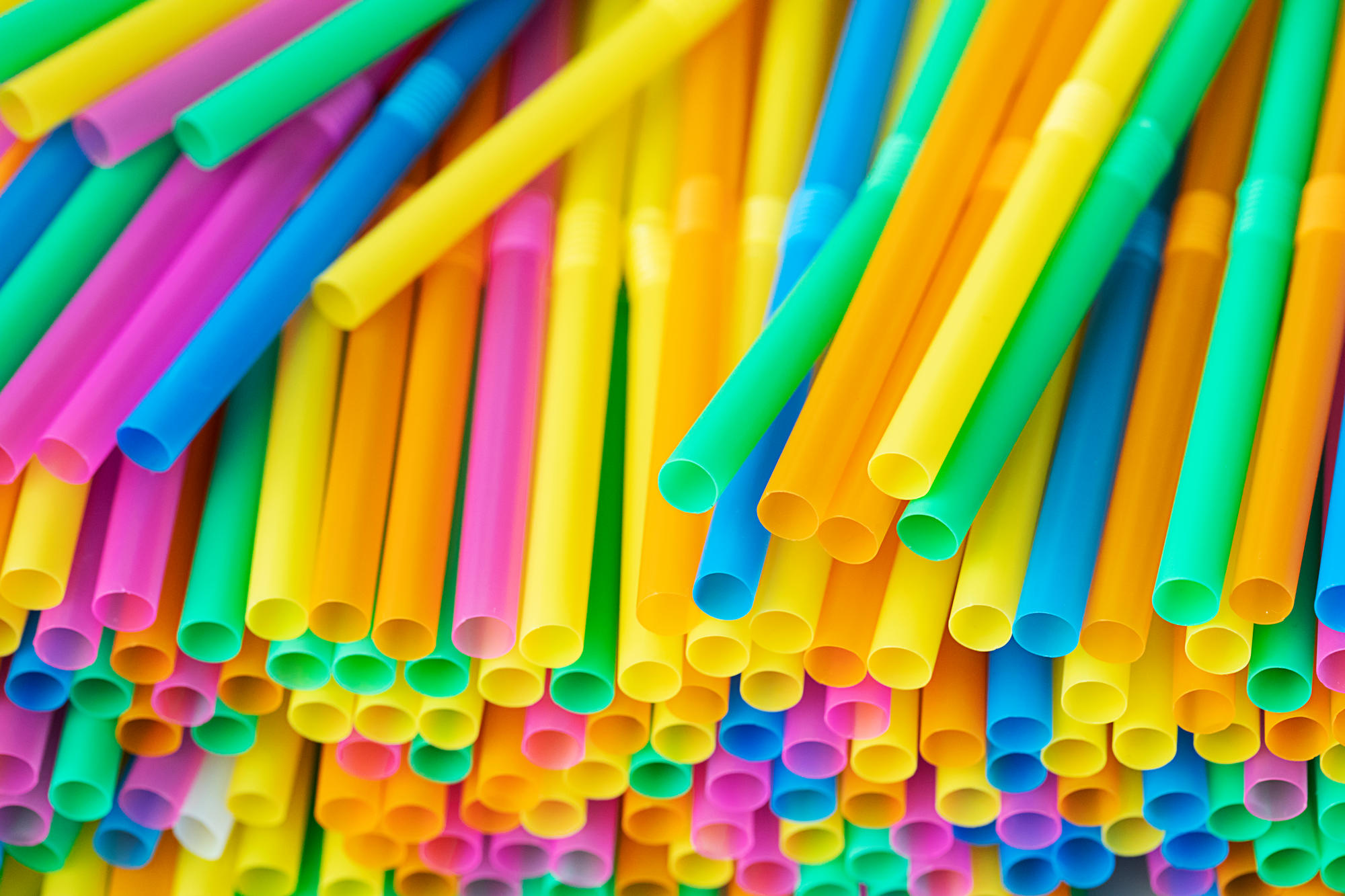 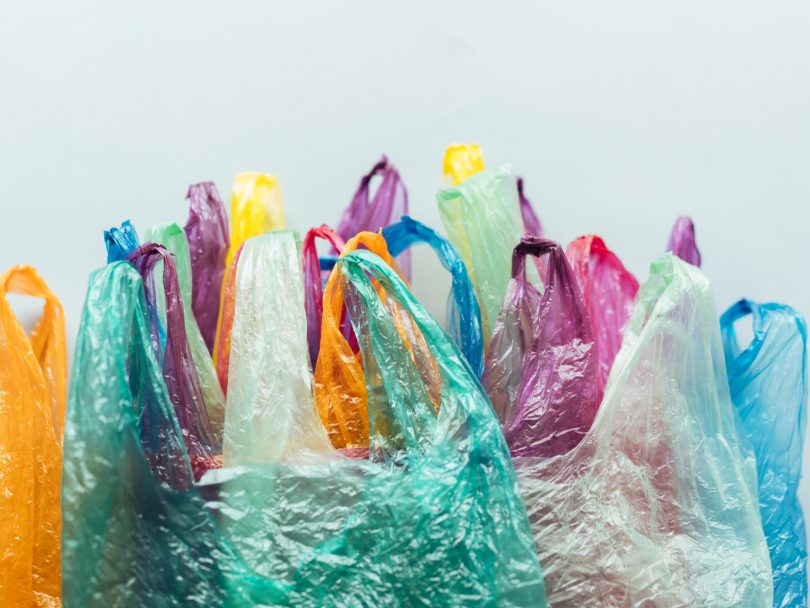 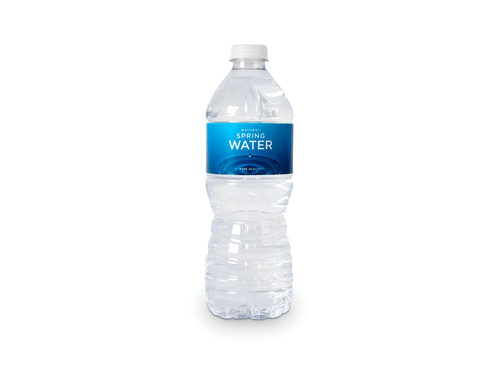 What can I use instead of these single use plastics?
I CAN MAKE BETTER LUNCH BOX CHOICES
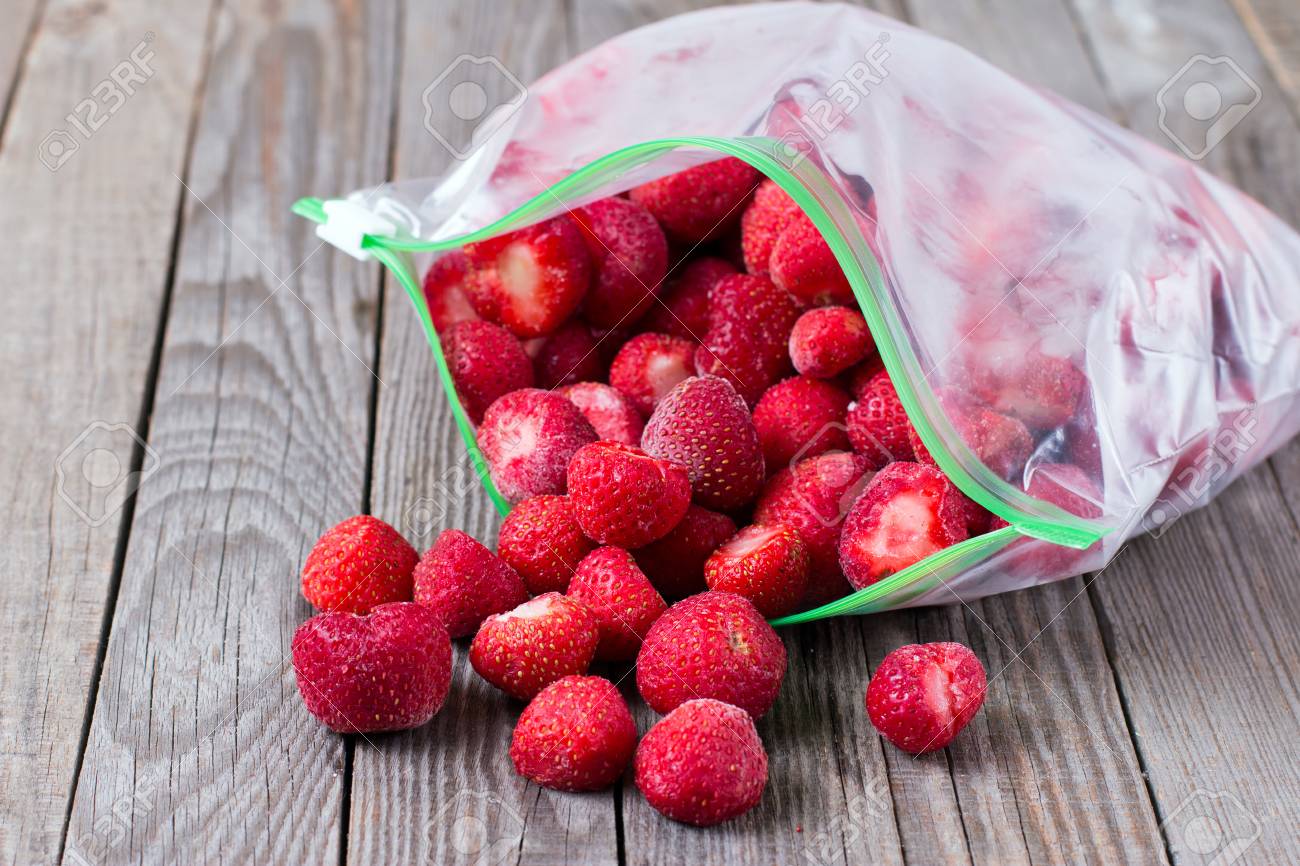 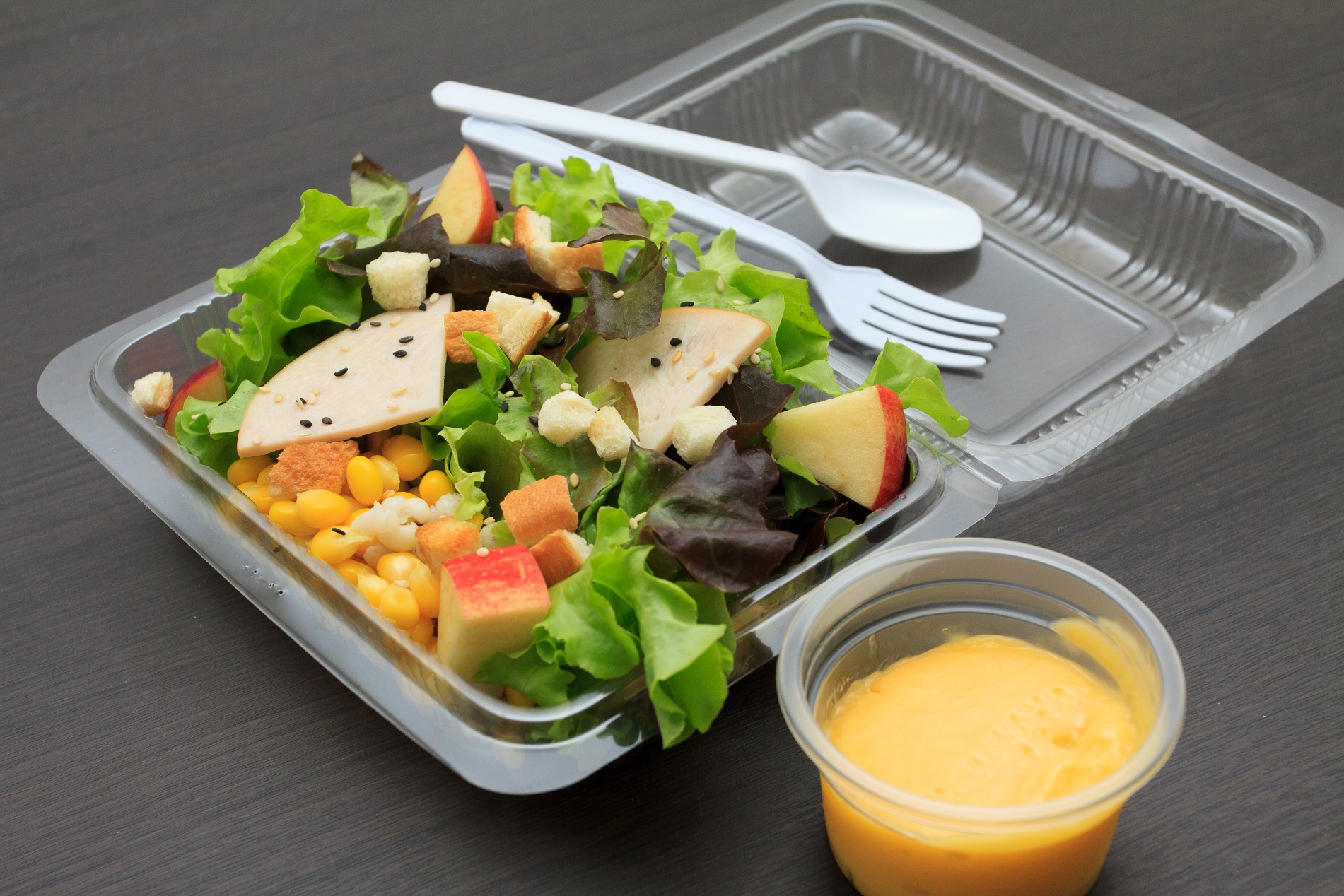 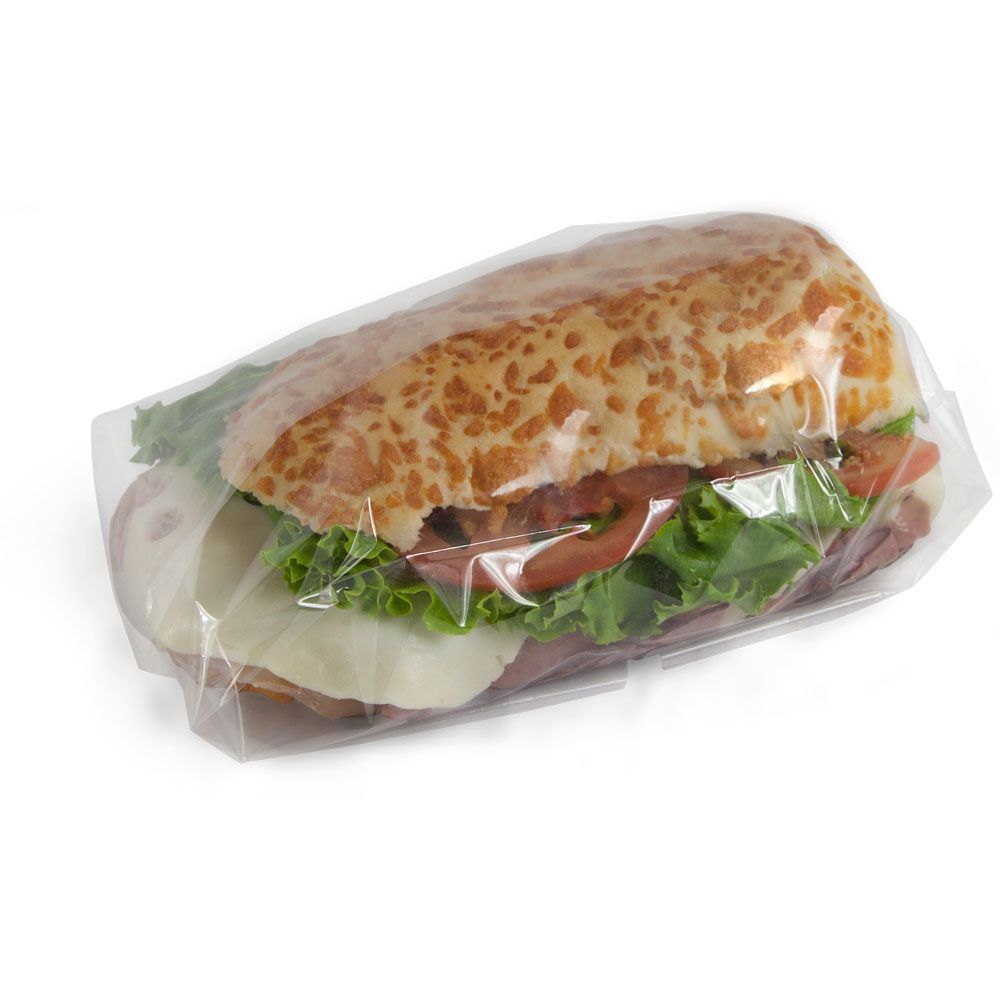 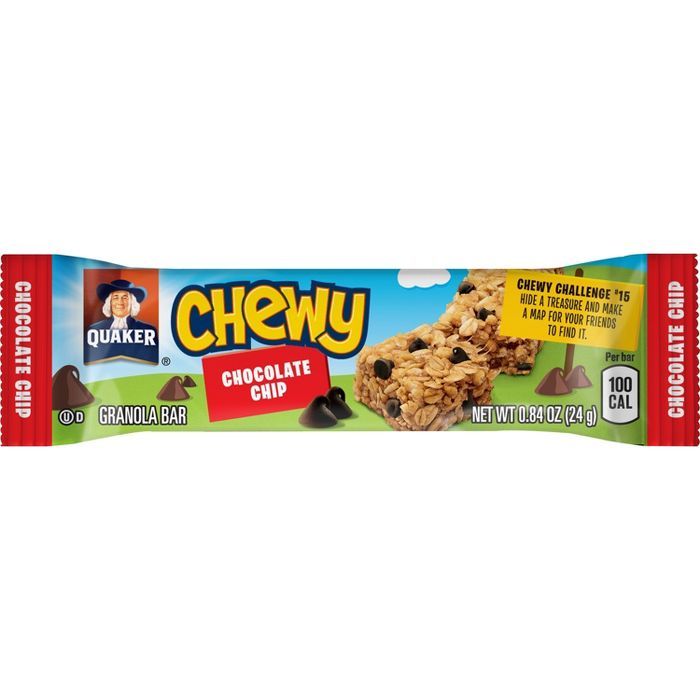 What can I pack instead of these?
Please complete sorting activity now  (SMART Notebook)
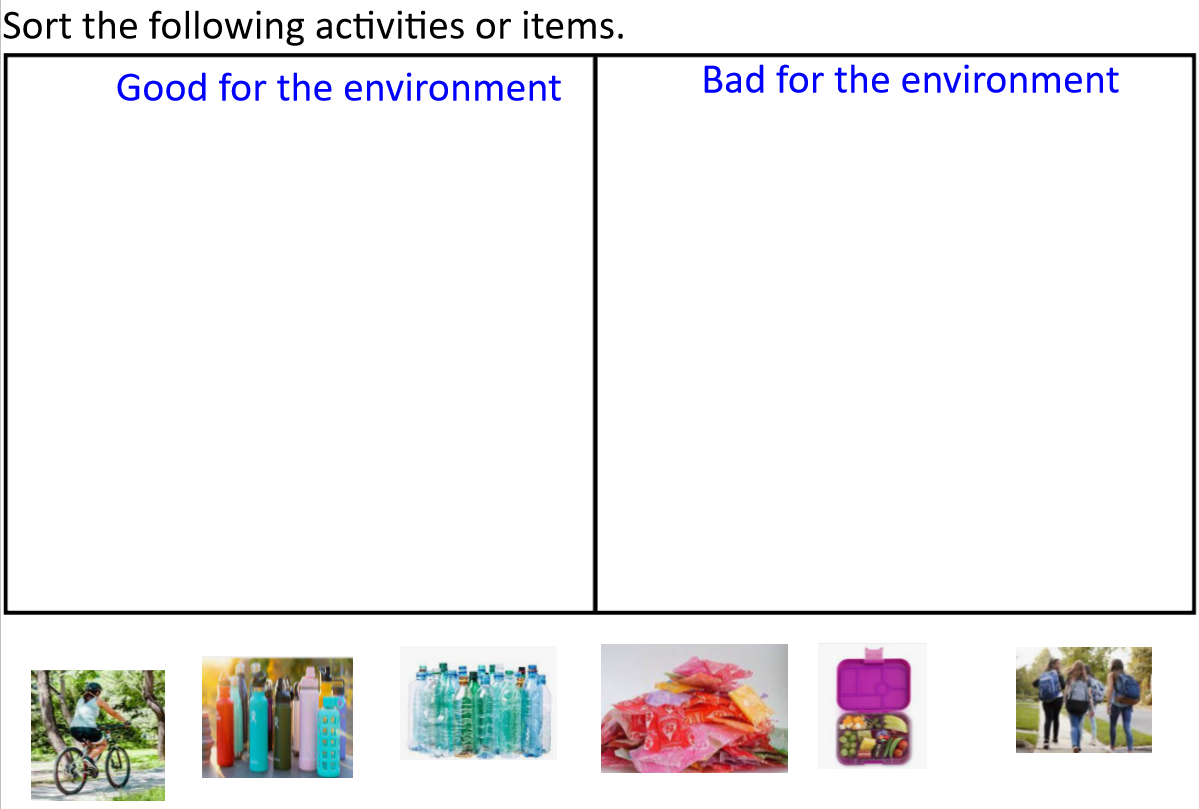 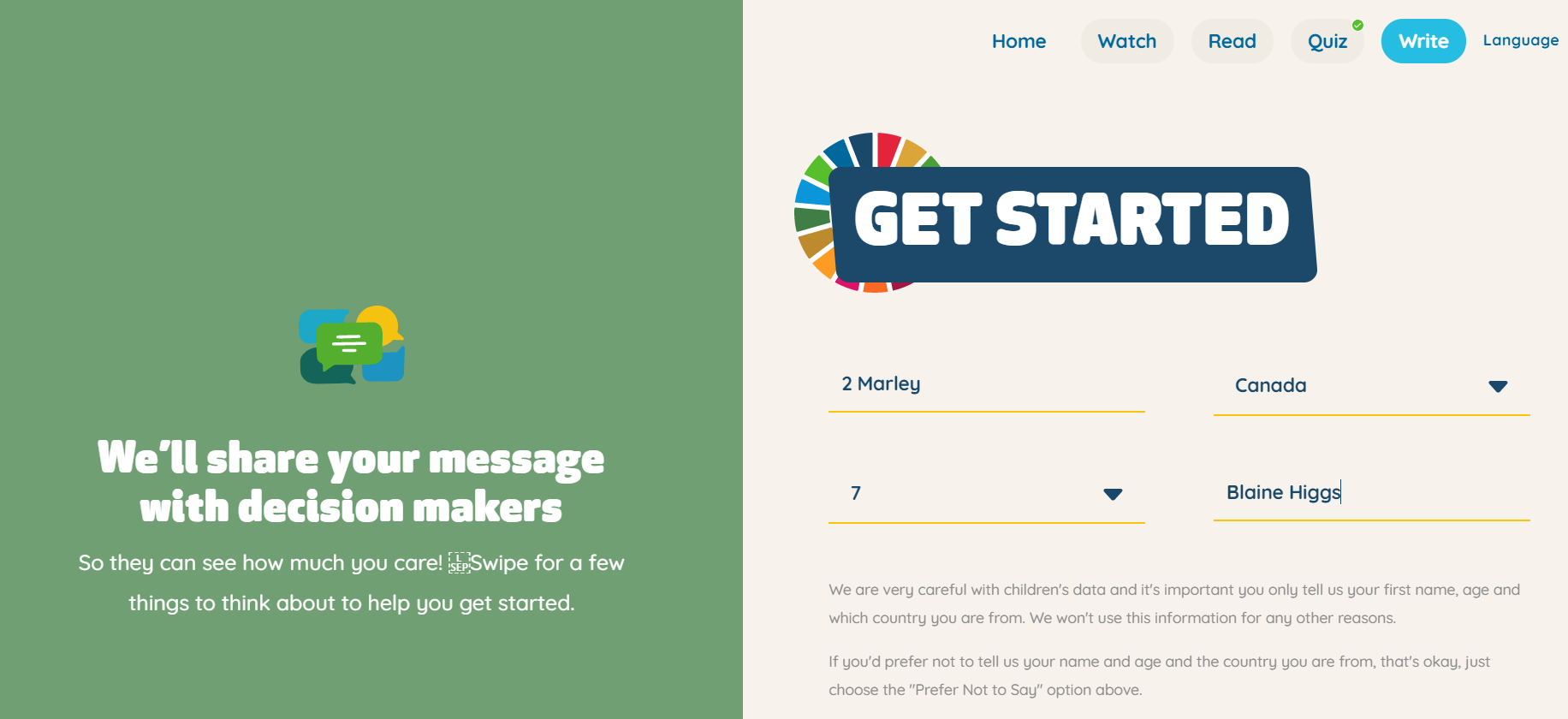 Follow this link 
and write to:
Blaine Higgs
Justin Trudeau
https://climatechangemakers.worldslargestlesson.globalgoals.org/write/create
I CAN SPEAK UP… I CAN MAKE A DIFFERENCE
Writing activity
With the green strips of paper, please have each student write something that they can do to help the Earth.
They will bring this home and share with their families 
The lorax – read aloud
https://www.youtube.com/watch?v=GkO29Z1hvhY
Extra resources
UNESCO Climate Change Quiz
https://climatechangemakers.worldslargestlesson.globalgoals.org/quiz

The Bay vs The Bag
https://www.youtube.com/watch?v=jSD21zp89zM